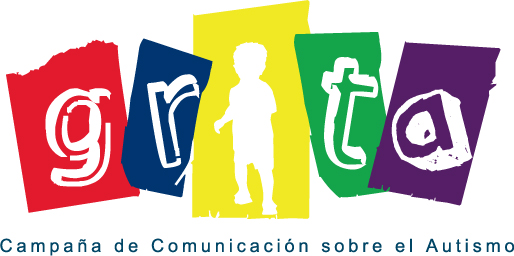 TEMA
EL AUTISMO : “CAMPAÑA DE COMUNICACIÓN Y DE APOYO PARA LA CIUDAD DE GUAYAQUIL”.
 
AUTORES
ELISA ORTEGA SOLÓRZANO
JORGE PICO BRIONES
 
DIRECTOR
ING. EDGAR SALAS LUZURIAGA
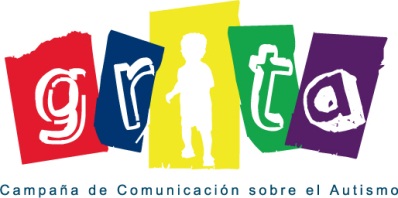 GENERALIDADES
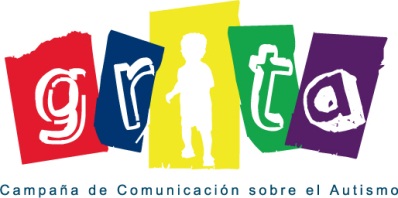 GENERALIDADES
INTRODUCCIÓN
El Síndrome autista es un trastorno que deriva del Sistema Nervioso Central y afecta a quien lo padece y a la gente en su entorno.
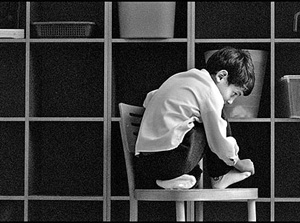 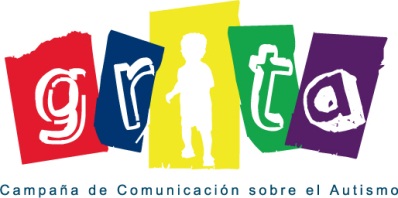 GENERALIDADES
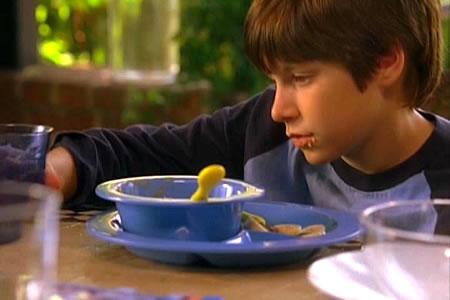 Más del 50% de los autistas carece totalmente de lenguaje verbal
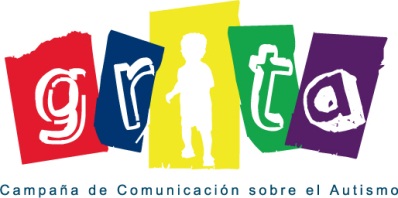 GENERALIDADES
ANTECEDENTES
La clasificación médica del autismo no ocurrió hasta 
1943, cuando el Dr. Leo Kanner, del Hospital John 
Hopkins, estudió a un grupo de 11 niños e introdujo la caracterización “autismo infantil temprano”.
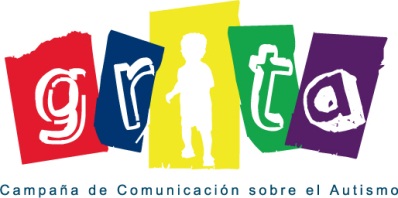 GENERALIDADES
ANTECEDENTES
Dr. Hans Asperger, utilizó coincidentemente el término psicopatía autista en niños que exhibían características similares.
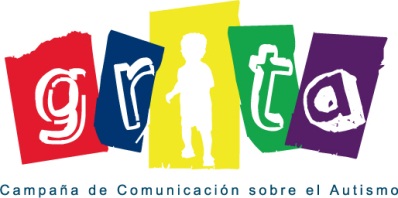 GENERALIDADES
OBJETIVOS DEL PROYECTO

OBJETIVO GENERAL
Comunicar a la sociedad sobre el autismo.
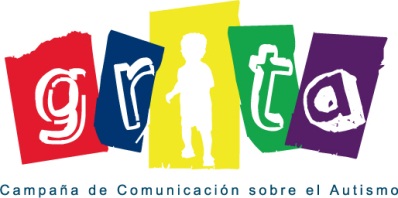 GENERALIDADES
OBJETIVOS ESPECÍFICOS
Propagar el mensaje por medio de piezas gráficas tales como: trípticos, vallas,  panfletos, posters, banners,  etc.
Difusión a través  de redes sociales como Facebook, Twitter, y blogs.
Creación de un documental.
Impartir charlas educativas dictadas por especialistas en el tema.
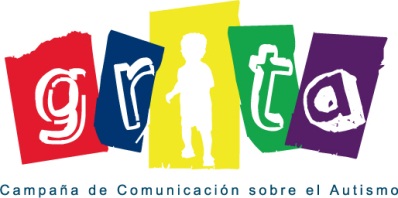 ESTUDIO DE MERCADO
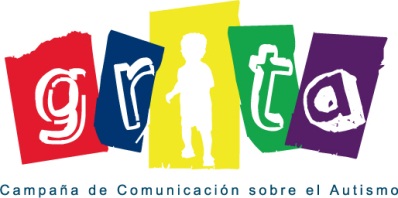 ESTUDIO DE MERCADO
DEFINICIÓN DEL GRUPO OBJETIVO
Para determinar el grupo objetivo, se ha tomado la información proporcionada por el INEC, que se basan en las Proyecciones de Población 2001 – 2010 del Censo de Población y Vivienda.
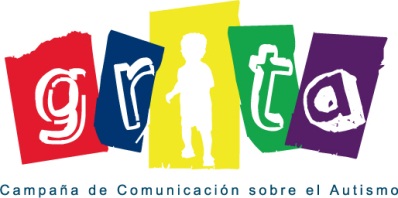 DESARROLLO DE LA ENCUESTA
MARQUE CON UNA X SUS RESPUESTAS
Sección 1: Características Generales del Encuestado
Género:	         Mujer		Hombre
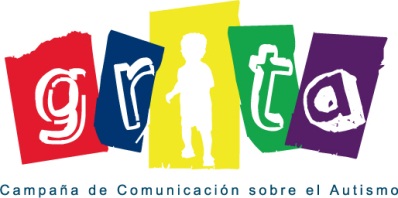 DESARROLLO DE LA ENCUESTA
MARQUE CON UNA X SUS RESPUESTAS
Sección 1: Características Generales del Encuestado
Edad:
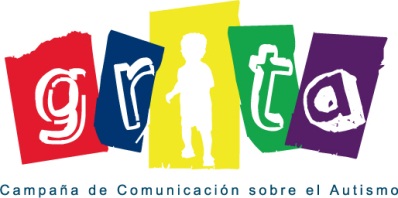 DESARROLLO DE LA ENCUESTA
MARQUE CON UNA X SUS RESPUESTAS
Sección 1: Características Generales del Encuestado
Señale el nivel de instrucción educativa que posee usted:
   Primaria           Secundaria              Superior      Otro:
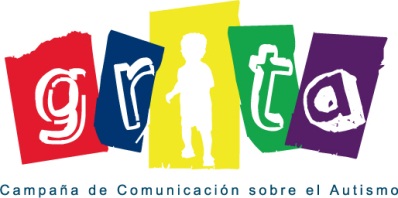 DESARROLLO DE LA ENCUESTA
Sección 2: Conocimientos sobre Trastornos en las personas.
¿Ha escuchado usted acerca del AUTISMO? 
            Sí                   No
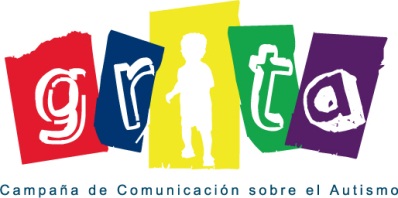 DESARROLLO DE LA ENCUESTA
Sección 2: Conocimientos sobre Trastornos en las personas.
¿Qué es para usted el AUTISMO?
Un síndrome.
Una enfermedad incurable.
Un trastorno de desarrollo.
No opina. 
Ninguna. Indique:
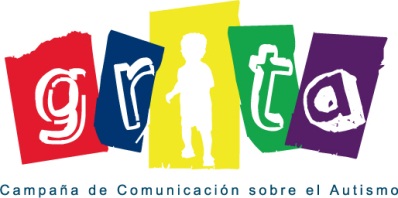 DESARROLLO DE LA ENCUESTA
Sección 3: Valoración humana.
¿Posee usted el conocimiento necesario para reconocer a un autista (persona con autismo)?
 Sí        ¿Cómo?
No  	
No opina
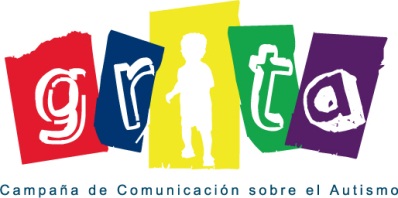 DESARROLLO DE LA ENCUESTA
Sección 3: Valoración humana.
¿Es para usted importante el buen trato que se les debe dar a las personas con alguna necesidad especial (discapacitado)?
 Sí        
No  	
No opina
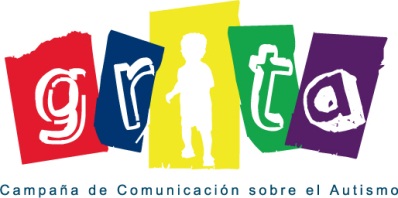 DESARROLLO DE LA ENCUESTA
Sección 3: Valoración humana.
En base a la pregunta anterior ¿Por qué es importante el buen trato a personas con discapacidad?
Para sentirse bien como persona.
Por algún beneficio económico
Por tener la necesidad de hacerlo.
Otro (Especificar):
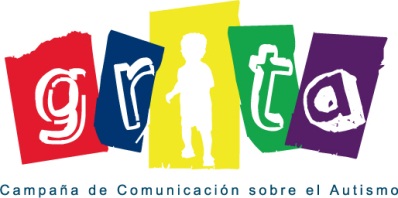 DESARROLLO DE LA ENCUESTA
Sección 4: Factores psicológicos del entorno social o familiar
¿Cuándo tiene algún problema, qué tipo de ayuda busca usted?
Familiar                 
Profesional               
¿Por Qué?:
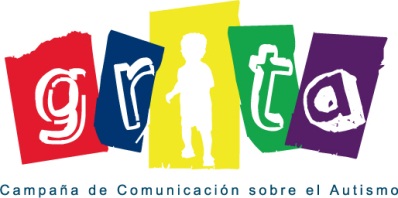 DESARROLLO DE LA ENCUESTA
Sección 4: Factores psicológicos del entorno social o familiar
¿Ha visto campañas informativas sobre algún síndrome o trastorno en Guayaquil?
 Sí      
No   
No contesta
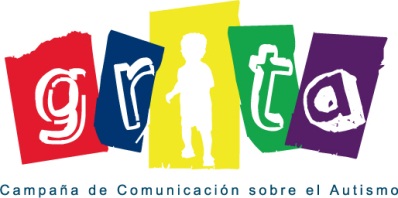 DESARROLLO DE LA ENCUESTA
¿Estaría usted de acuerdo con la realización de una campaña informativa sobre síndromes o trastornos en la ciudad de Guayaquil?
Sí,                
 No			
No contesta
¿Por qué?
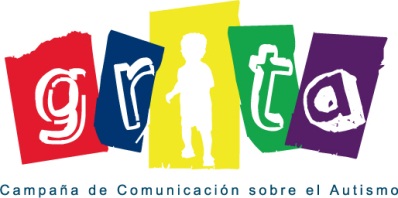 DESARROLLO DE LA ENCUESTA
CONCLUSIONES
Del total de personas encuestadas 55% (la mayor parte) fueron mujeres. 
El 76% de las personas que se encuestó ha escuchado acerca del Autismo. 
El 55% de encuestados sabe que el autismo es un trastorno de desarrollo.
Un 55% cree que poseen conocimiento necesario para reconocer a un autista.
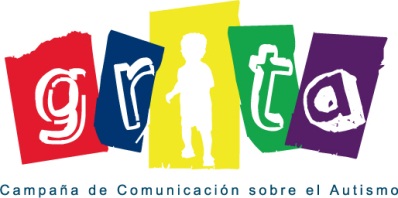 DESARROLLO DE LA ENCUESTA
CONCLUSIONES
Los encuestados están de acuerdo con el buen trato a las personas con algún tipo de discapacidad ya sea algún síndrome o trastorno.
Efecto primordial  del buen trato en el discapacitado es, sentirse bien, así estima el 58% de los encuestados.
El 67% de los encuestados buscan ayuda familiar cuando tienen un problema.
La totalidad de los encuestados está de acuerdo en la realización  de la campaña de comunicación acerca del Autismo en la ciudad de Guayaquil.
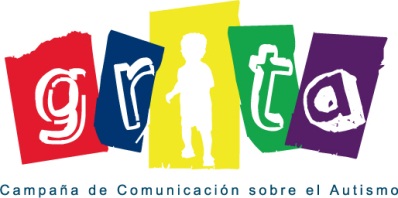 PLAN DE DESARROLLO
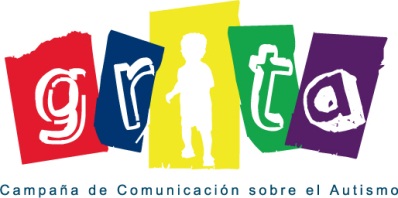 PLAN DE DESARROLLO
PLAN PARA DESARROLLO DE LA CAMPAÑA
Se tienen diversas vías de comunicación a las cuales recurrir para que el grupo objetivo se informe.
El propósito de la campaña es comunicar a la población de Guayaquil a cerca del autismo, cómo reconocerlo , tratarlo y brindar  a las personas que padecen este trastorno una vida sin discriminación.
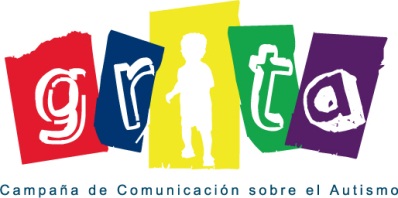 PLAN DE DESARROLLO
ÁMBITO PARA EJECUCIÓN DEL PROYECTO
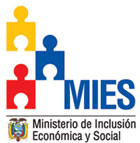 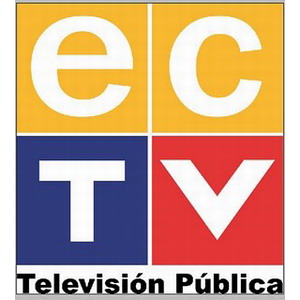 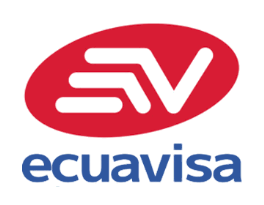 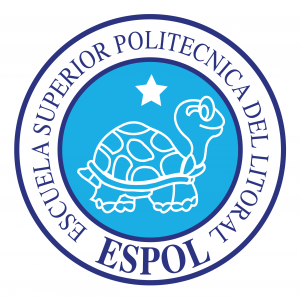 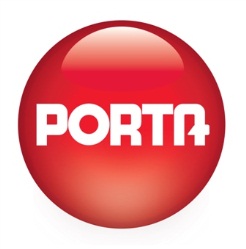 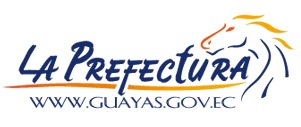 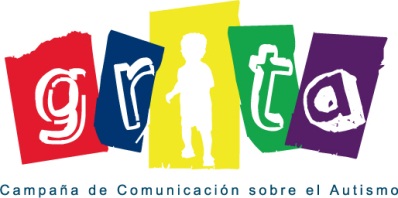 PLAN DE DESARROLLO
ANÁLISIS DEL PÚBLICO OBJETIVO
Se analizará la falta de conocimiento de diferentes enfermedades, síndromes desconocidos por una gran parte de los habitantes ecuatorianos.
El 13.5% de ecuatorianos tiene algún tipo de discapacidad, y de los mismos el 5% tiene autismo.
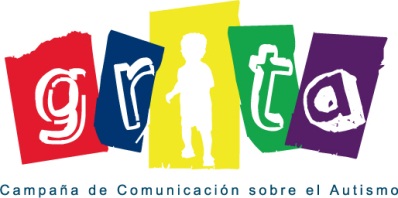 PLAN DE DESARROLLO
ANÁLISIS DEL PÚBLICO OBJETIVO
El autista tendrá muchos cambios:
Interacción social
Comunicación social
Imaginación
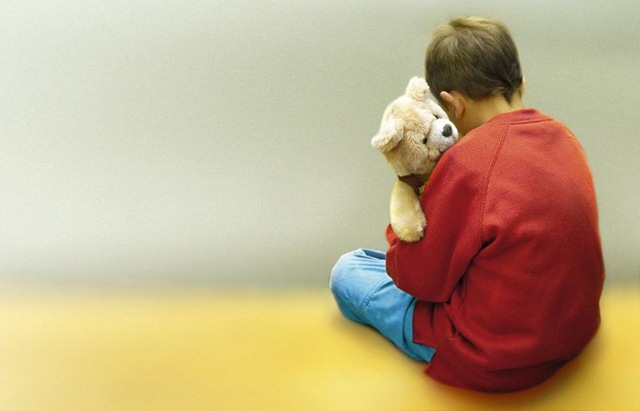 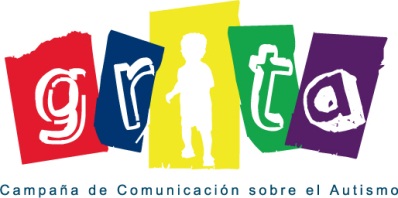 PLAN DE DESARROLLO
ANÁLISIS F.O.D.A
El estudio de FODA se constituye en una herramienta analítica que permite identificar y mostrar las fortalezas y debilidades del producto social  que se pudiesen presentar en el entorno.
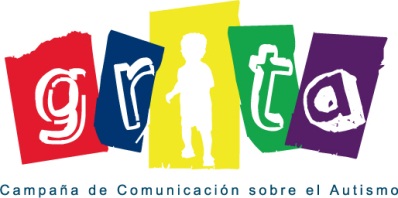 PLAN DE DESARROLLO
FORTALEZAS 
Innovación en la campaña publicitaria.
Difusión por medio de redes sociales.
Es un proyecto único en la ciudad de Guayaquil.
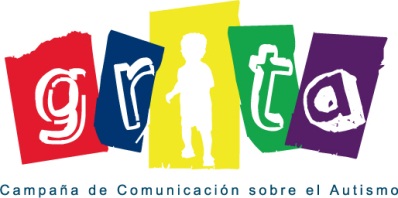 PLAN DE DESARROLLO
OPORTUNIDADES
Todo lugar de concurrencia masiva .
Extender la implementación del servicio a nivel nacional.
Conciencia social que han generado otras campañas.
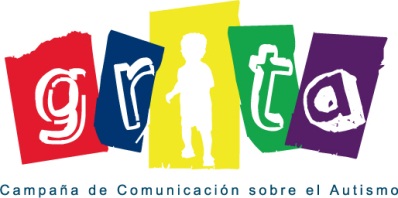 PLAN DE DESARROLLO
DEBILIDADES
Falta de recursos económicos y técnicos.
Ofrecer un servicio nuevo.
Alta inversión inicial.
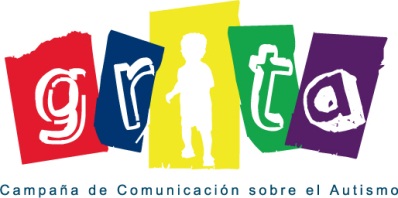 PLAN DE DESARROLLO
AMENAZAS
Problemáticas sociales.
Falta de auspiciantes.
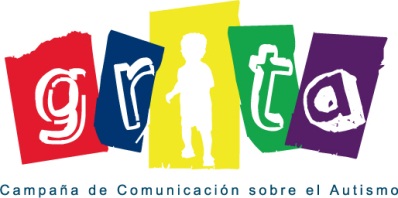 PLAN DE DESARROLLO
ESTRATEGIAS
Investigación de mercado para conocer los factores, influencias, tendencias y conocimiento que tiene la sociedad de Guayaquil sobre el autismo.
Uso de avisos y banners para dar a conocer sobre los trastornos.
Realización del documental para llegar de manera interactiva hacia el mercado meta.
Conferencias para difundir e informar sobre las diferentes discapacidades y trastornos.
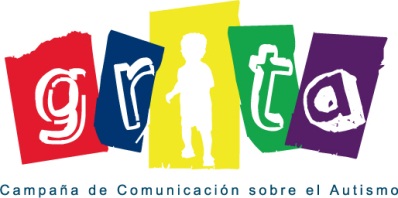 ESTUDIO TÉCNICO DEL PROYECTO
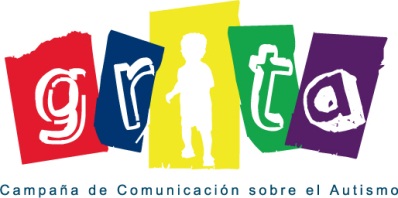 ESTUDIO TÉCNICO DEL PROYECTO
MANUAL DE DISEÑO DE CAMPAÑA
INTRODUCCIÓN
El objetivo es dar a conocer e informar a la comunidad guayaquileña a cerca del síndrome autista .
Para alcanzar las metas de este proyecto, es necesario el desarrollo de una marca que será la imagen de esta campaña
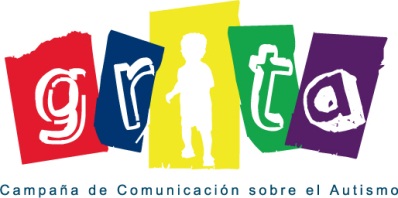 ESTUDIO TÉCNICO DEL PROYECTO
DEFINICIÓN DE MARCA
Para la elaboración del manual de diseño de campaña es necesario tener en cuenta los siguientes puntos:
¿Cuál es el mensaje que se quiere hacer llegar al público objetivo?
¿A quiénes debe llegar la imagen de la campaña?
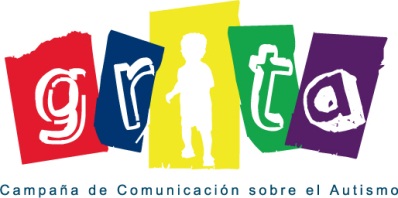 ESTUDIO TÉCNICO DEL PROYECTO
DEFINICIÓN DE MARCA
Se debe crear una marca que tenga características como las que se detalla a continuación:
Creación del nombre se tiene que optar por uno que sea fácil de recordar.
Que sea aplicable a todos los medios de comunicación y soportes 
Debe de describir la campaña a realizarse.
No debe de violar la protección reglamentaria que tienen marcas existentes.
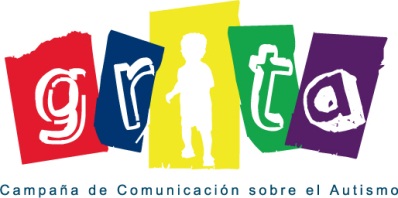 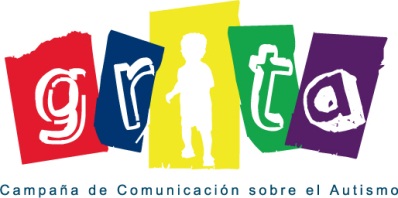 ESTUDIO TÉCNICO DEL PROYECTO
VENTAJAS DE CREAR UNA IMAGEN IMPACTANTE
El público objetivo tiende a recordar fácilmente la imagen propuesta.
La difusión del mensaje llegará de manera eficaz.
La campaña puede expandirse masivamente porque los nombres e imagen son viables a nivel comunicativo.
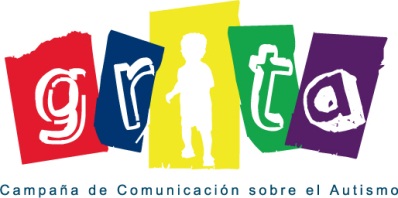 ESTUDIO TÉCNICO DEL PROYECTO
EQUIPO DE TRABAJO PARA EL DESARROLLO DE LA CAMPAÑA
DESCRIPCIÓN DE CARGOS DEL PROYECTO
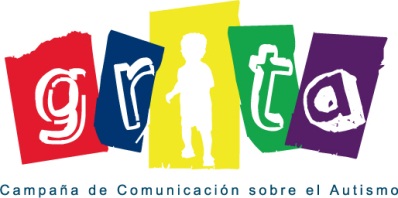 ESTUDIO TÉCNICO DEL PROYECTO
IDENTIFICACIÓN
ELEMENTOS GRÁFICOS Y TIPOGRÁFICOS
ISOTIPO
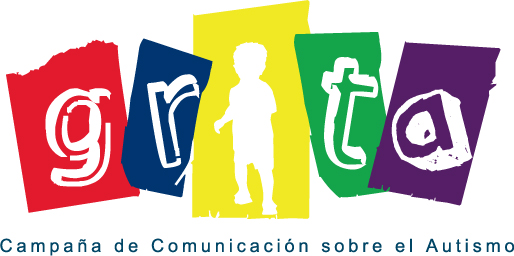 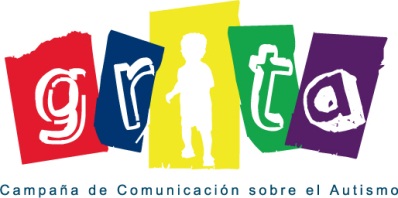 ESTUDIO TÉCNICO DEL PROYECTO
GRAFIMETRÍA
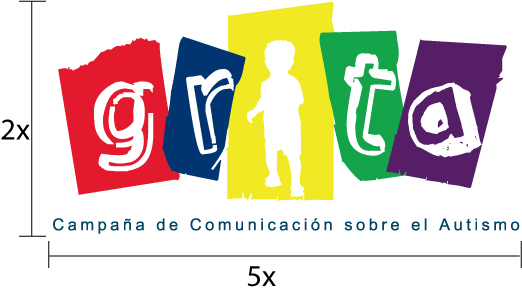 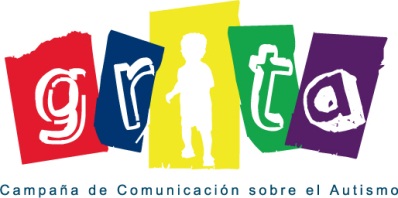 ESTUDIO TÉCNICO DEL PROYECTO
ÁREA DE RESERVA DEL ISOTIPO
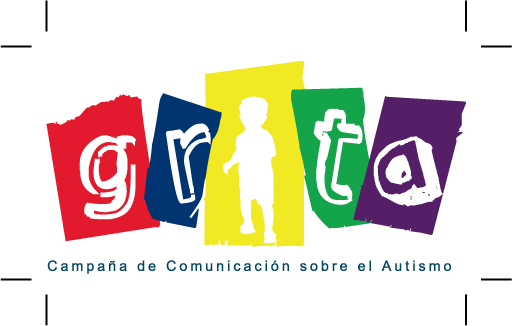 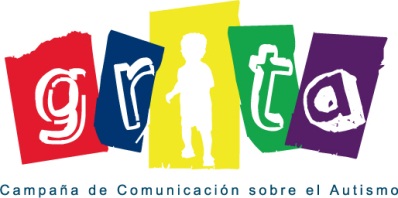 ESTUDIO TÉCNICO DEL PROYECTO
REDUCCIÓN MÁXIMA DE TAMAÑO DEL ISOTIPO
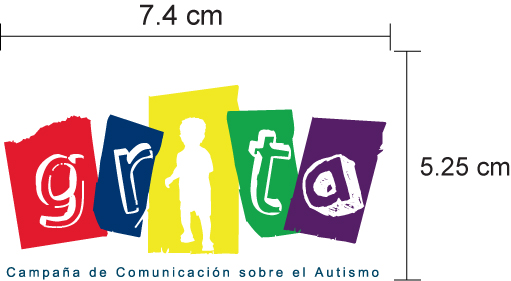 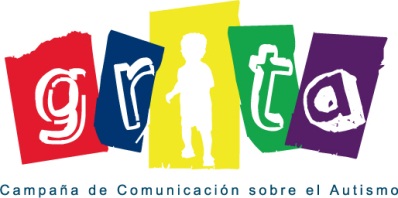 ESTUDIO TÉCNICO DEL PROYECTO
TIPOGRAFÍA
En este proyecto se seleccionó la tipografía Shutdown, Pointy  y Arial para el soporte literario
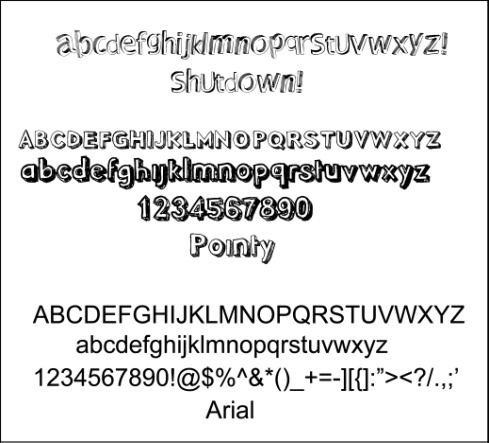 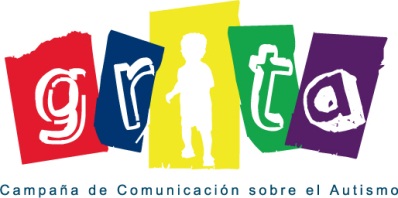 ESTUDIO TÉCNICO DEL PROYECTO
COLORES PARA LA IMAGEN DE CAMPAÑA
Los colores reafirman de que se trata la campaña, o sea una campaña que informe acerca del autismo en los niños.
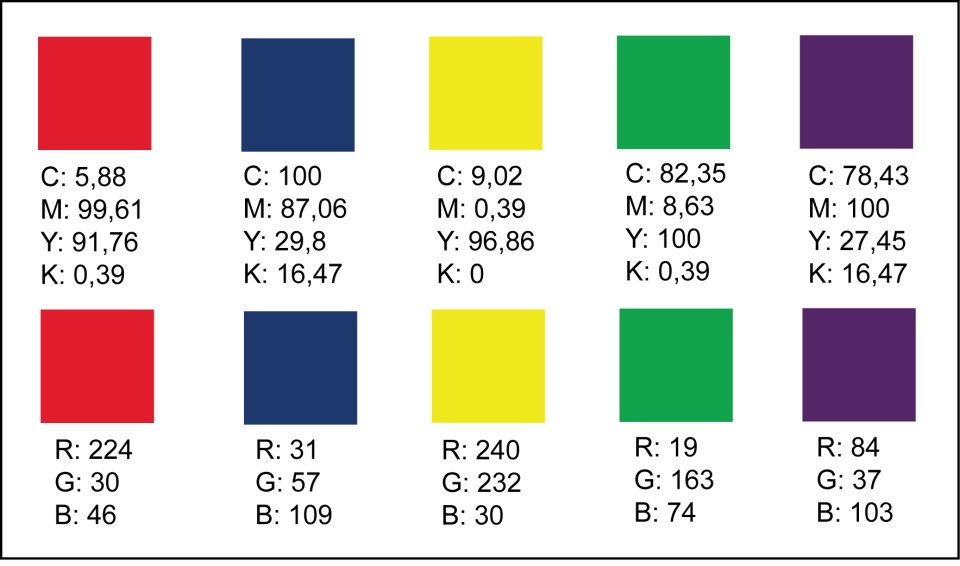 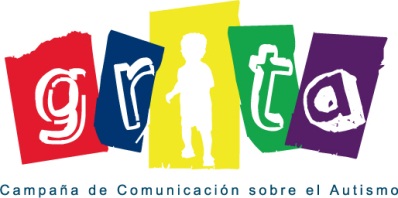 ESTUDIO TÉCNICO DEL PROYECTO
ACROMATISMO O ESCALA DE GRISES
La escala de grises se utiliza para establecer comparativamente tanto el valor de la luminosidad de los colores puros como el grado de claridad de las correspondientes gradaciones de este color puro.
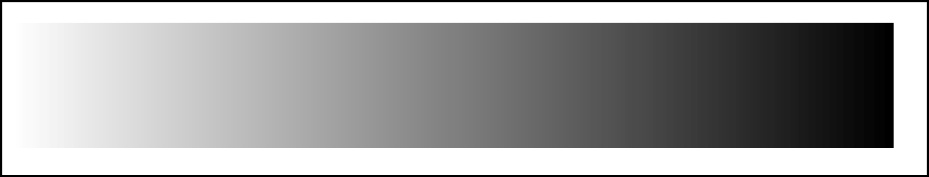 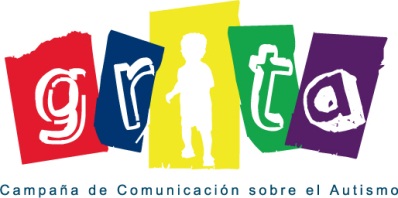 ESTUDIO TÉCNICO DEL PROYECTO
ISOTIPO EN POSITIVO       ISOTIPO EN NEGATIVO
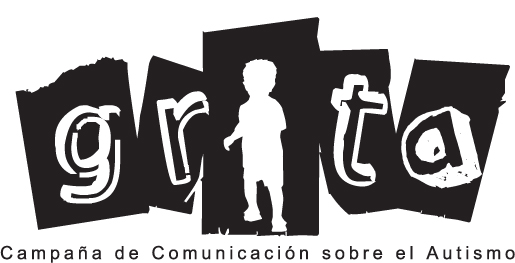 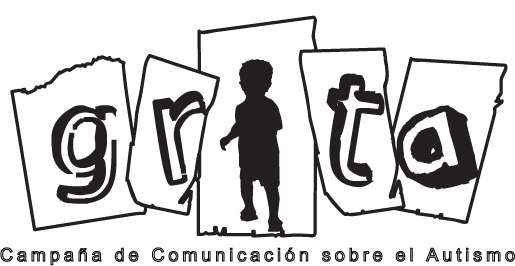 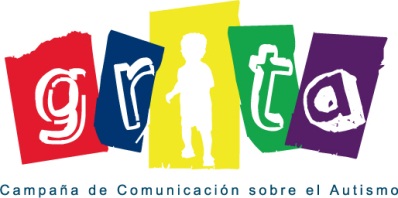 MANEJO INCORRECTO DEL ISOTIPO
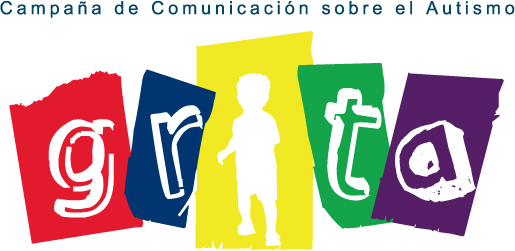 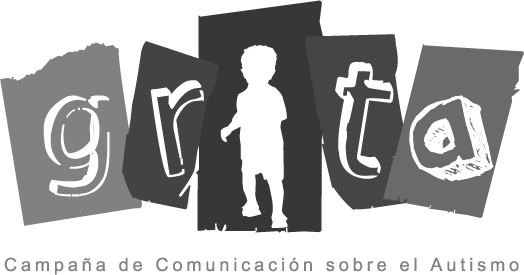 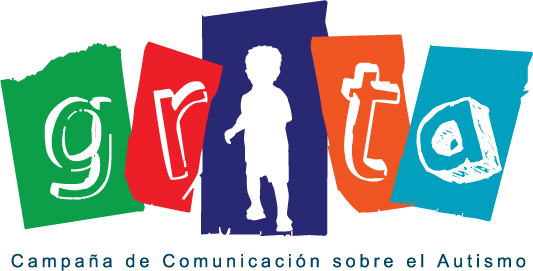 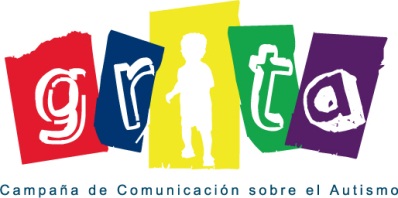 MANEJO INCORRECTO
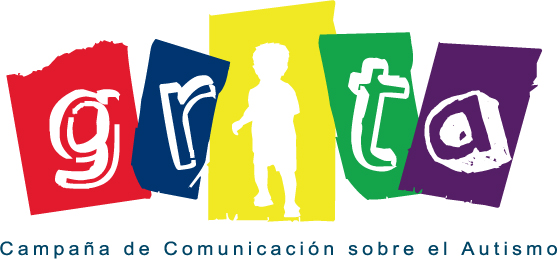 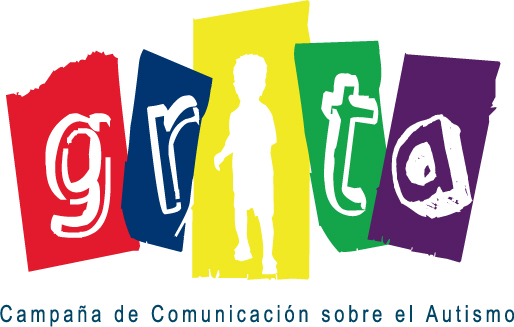 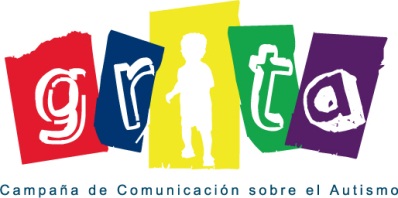 PAPELERIA
La papelería podrá ir a una tinta (negro) sin tramas o a color. Esta es necesaria para poder identificarse en cualquier tipo de material impreso que vaya a repartirse a terceras personas para que tengan conocimiento de la campaña.
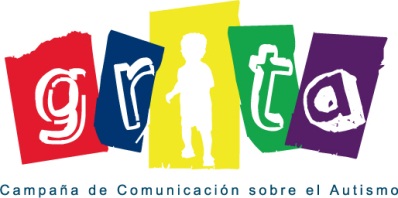 PAPELERIA
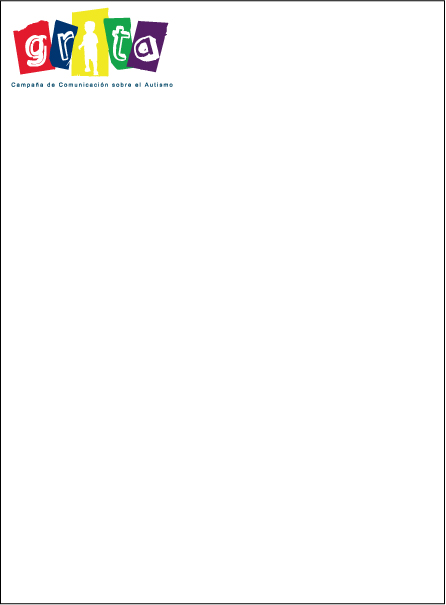 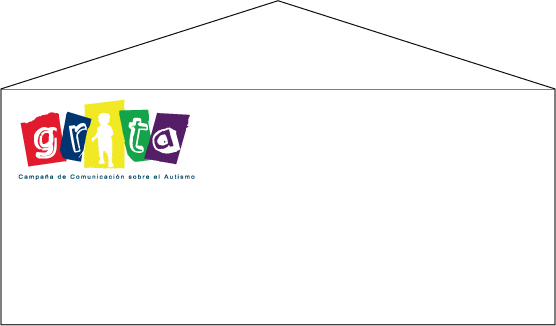 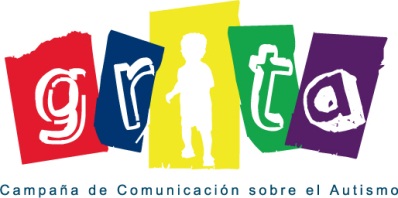 TARJETA DE PRESENTACION Y CD
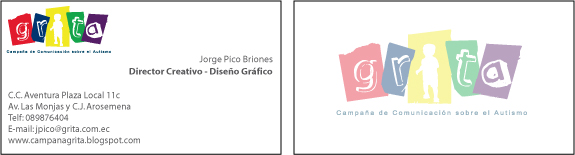 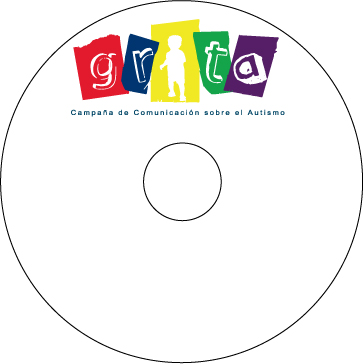 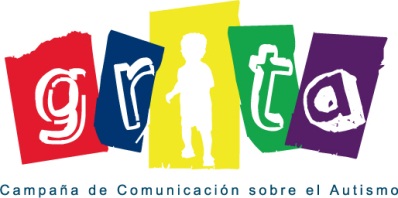 EXTERIORES
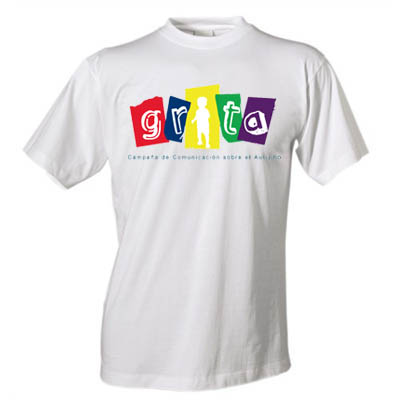 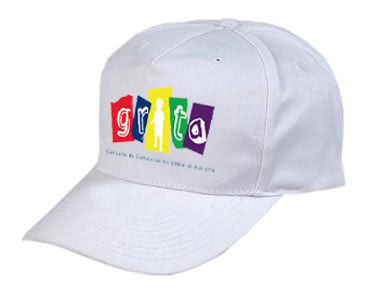 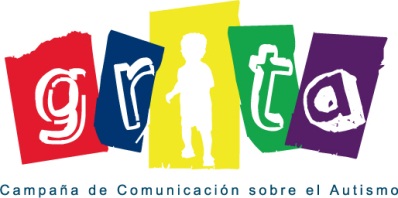 ARTICULOS PROMOCIONALES
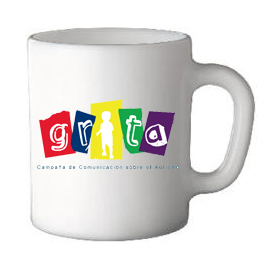 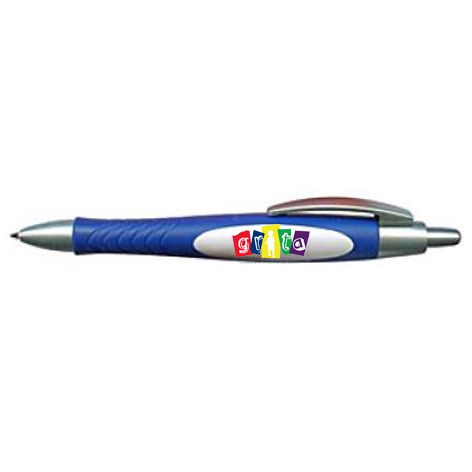 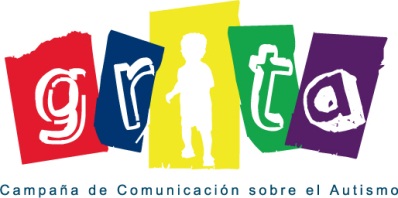 PIEZAS AUDIOVISUALES
El tema principal a desarrollar en el documental será el autismo: sus causas, qué se puede hacer para tratar debidamente con las personas que padecen de este trastorno y testimonios de familias en las cuales existen integrantes autistas, así como opiniones de profesionales con respecto al tema. Esto ayudará a que los espectadores reconozcan  más fácilmente síntomas y acudan más rápido a profesionales en busca de ayuda.
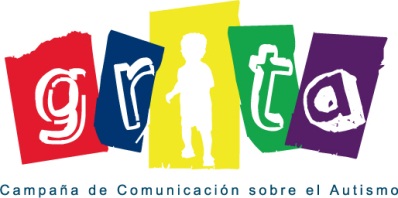 CONSIDERACIONES TECNICAS DEL PROYECTO
Formato 4:3.
Trípode, Cámara Panasonic nv-gs 17, Kit básico de Iluminación.
Equipo Técnico: Director, Productor y Asistente.
Uso de la narración, bien sea a través de locución en off o por medio de entrevistas, encuestas, etc. Es fundamental el uso de voces vivas de los protagonistas del hecho.
Utilización de efectos sonoros y musicales.
Reproducción de visuales: Fotos, entrevistas, testimonios, diapositivas, animaciones, efectos de video, entre otras.
Es de contenido temático: cultural, educativo, didáctico, institucional.
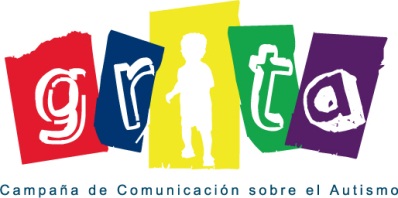 PROCESO DE PRODUCCION
PREPRODUCCIÓN
La preproducción es el proceso de preparación previo al desarrollo de una grabación, donde se especifican todos los pasos a seguir, recursos o elementos que serán necesarios para llevarlo a cabo.
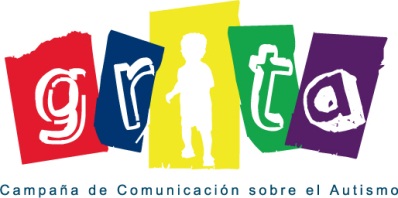 ARGUMENTO
La palabra Argumento viene del latín, argumentum, y significa justificativa. Se describe la historia, el contenido que trata, en tiempo y espacio. El argumento es importante porque da el trayecto de la acción.
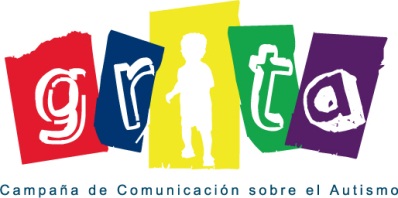 GUION LITERARIO
El guión literario es la base de todo proyecto audiovisual, a partir de él se realizan todos los aspectos necesarios en la producción, como presupuestos, selección de actores, recursos técnicos necesarios, selección de locaciones, etc
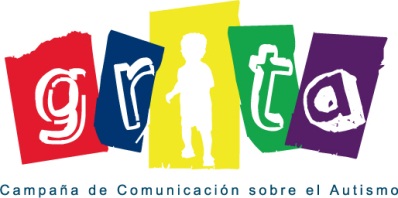 GUIÓN TÉCNICO
El guión técnico ofrece todas las indicaciones necesarias para poder realizar el proyecto. Contiene la descripción de la acción, de los actores, sus diálogos, efectos, músicas, ambiente y las características para la toma de sonido: sincrónico, referencia, muda o play-back.
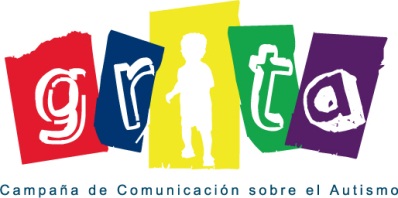 SET DE LOCACIÓN
Las locaciones son aquellos lugares donde se filma o graban escenas que ambientan una producción audiovisual.
PRODUCCIÓN
Es la puesta en práctica de todas las ideas pensadas en la fase de preproducción. 
El trabajo que se efectúa en esta fase queda recogido en la orden de trabajo diaria, que se materializa en datos reales en el parte de producción.
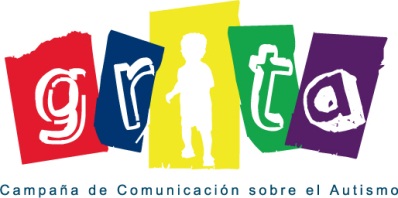 POSTPRODUCCION
Concluido todo el proceso de producción, se procede a realizar la postproducción, que consistirá en recopilar todo el material grabado para realizar la edición, añadiendo efectos de sonido, efectos visuales, inserción de gráficos y textos, y tener como resultado el producto final.
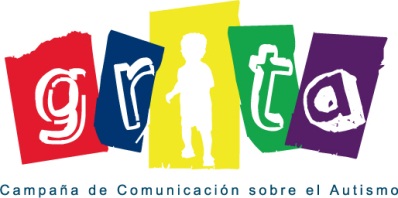 PIEZAS GRÁFICAS
El afiche que se va a utilizar tendrá de medidas 29.7cm x 42cm en cartulina couché brillante. Se utilizará este recurso ya que nos sirve como medio comunicativo, directo, fácil y al alcance de nuestro grupo objetivo.
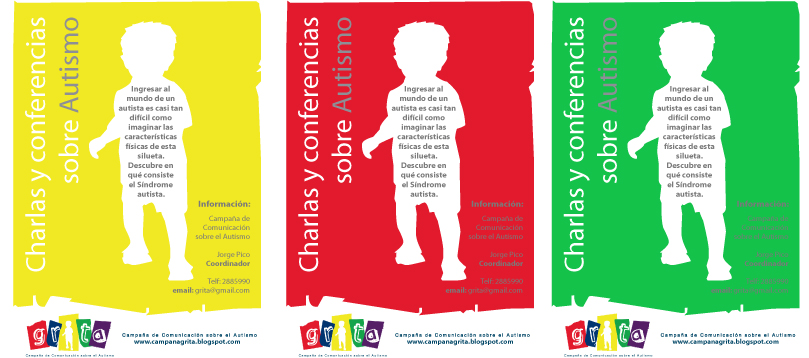 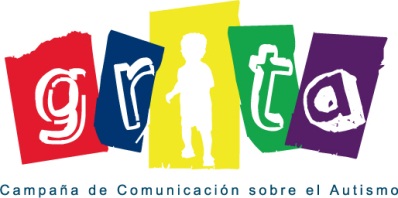 BANNER HUMANO
El banner humano será otro de los recursos utilizados para que las personas conozcan acerca de la campaña a ejecutar. Este tendrá una medida de 80cm x 206cm, usando como soporte el aluminio y la impresión se la hará en lona opaca, ésta se utiliza para impresiones full color.
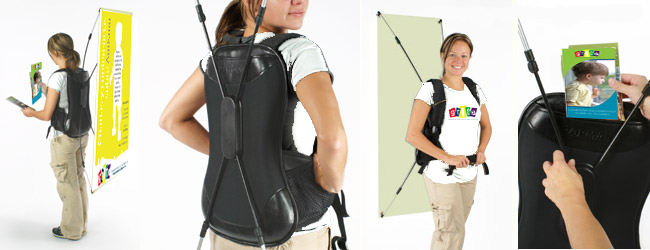 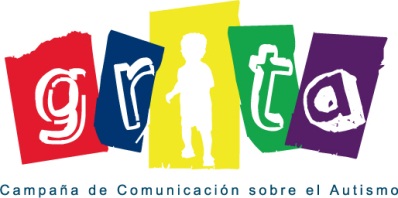 MANUAL DIDACTICO DE CAMPAÑA
Como la campaña está dirigida para personas adultas de edades comprendidas entre los 18 a 35 años se estima realizar un tríptico en el cual se informará sobre el autismo.
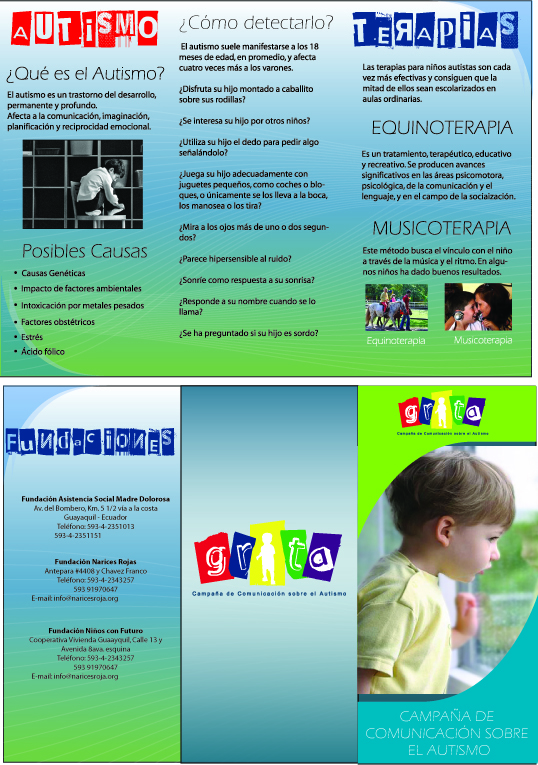 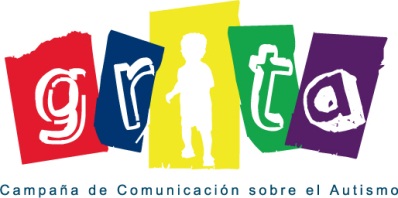 BLOG
Se incorporará en el blog elementos de diseño, que añadan un impacto visual e interactividad; sin dejar de mantener una coherencia tanto en la información que se brinda y se comparte entre los usuarios, incrementándose a través de los foros.
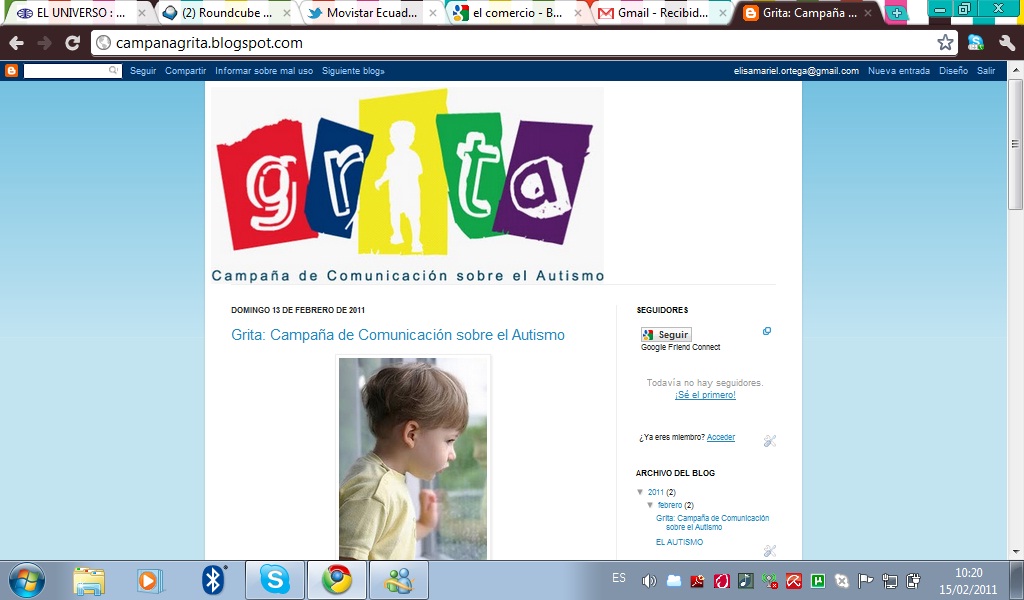 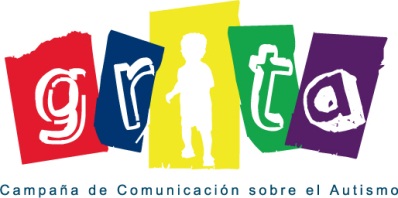 ANALISIS DE INGRESO Y EGRESOS
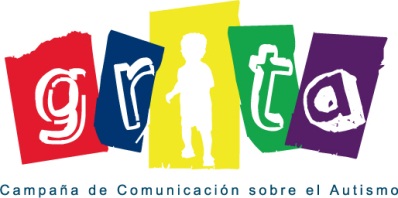 ANALISIS
En la propuesta se detalla beneficios, propósitos, resultados esperados y las razones por las cuales se vio necesario realizar el proyecto. Se pretende que instituciones benéficas o centros educacionales también puedan aportar de manera activa y participativa o con ayuda monetaria.
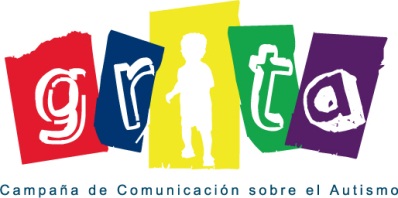 PRESUPUESTO
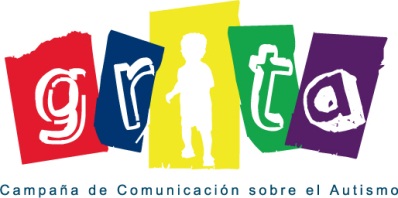 GASTOS DE SERVICIOS BASICOS
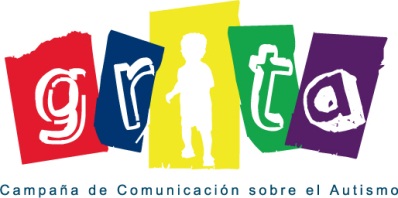 GASTOS DE PUBLICIDAD
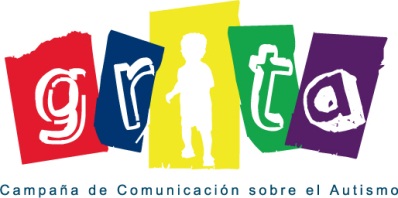 GASTOS DE SUELDOS Y SALARIOS
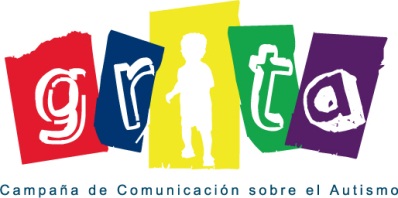 GASTOS DE ALQUILER
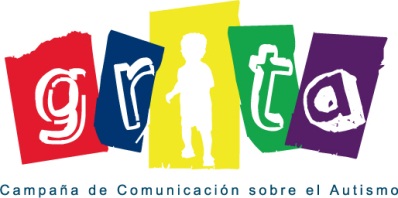 CONCLUSIONES
Al final de esta campaña se espera que la población guayaquileña posea la información necesaria a cerca de este tipo de trastorno que es el autismo y disminuir de alguna forma la discriminación que existe hacia personas que padecen este trastorno de desarrollo.

se espera cumplir, a partir de esta campaña, surjan más fundaciones y sitios especializados para dar tratamientos a personas autistas.
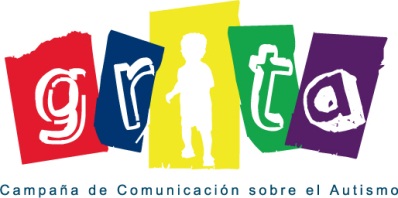 La Imagen de campaña, y las piezas gráficas motivarán el interés entre las personas para que busquen información sobre el autismo y otros síndromes o discapacidades logrando posicionamiento del tema en la ciudadanía.
Para la ejecución de esta campaña no se cuenta con los recursos económicos  necesarios, por esta razón es necesario el apoyo financiero de organizaciones gubernamentales o empresas públicas que deseen colaborar en este proyecto para beneficio de la sociedad guayaquileña.
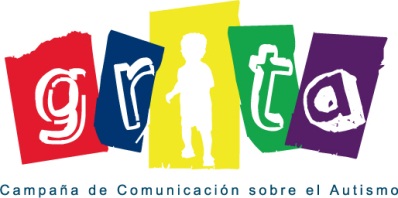 RECOMENDACIONES
Concretar citas y confirmarlas para realizar las entrevistas a los especialistas en el tema y a los pacientes que brindarán testimonio acerca de sus vivencias con los trastornos.

Teniendo en cuenta la recomendación anterior, diseñar un cronograma de trabajo para organizar de mejor manera los días de grabación y las locaciones.
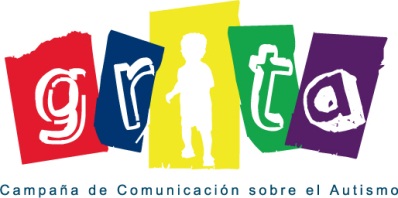 MUCHAS GRACIAS.
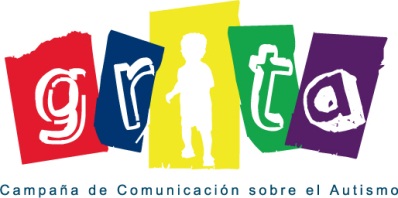 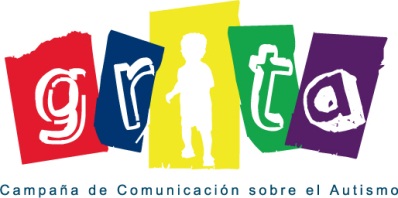 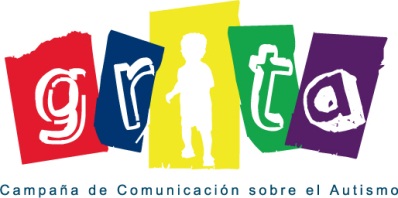 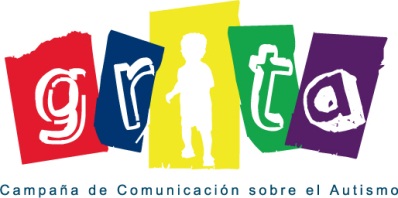 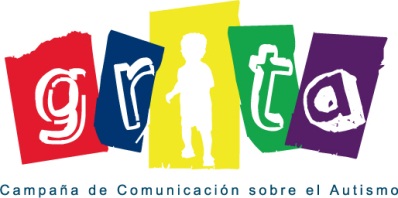 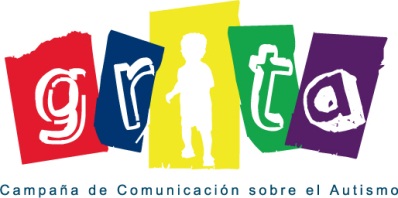 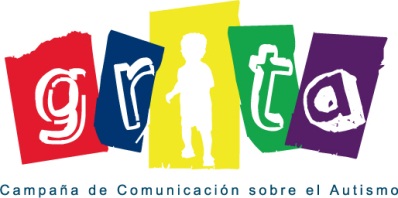 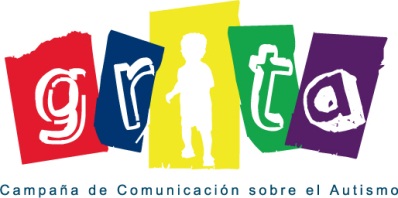 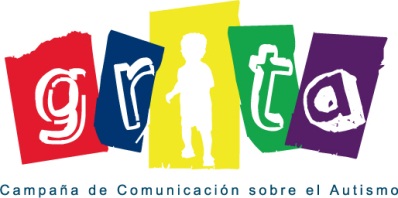 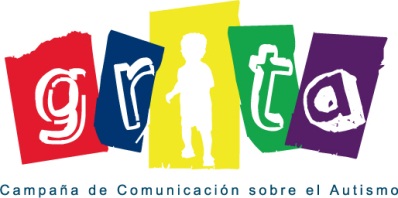 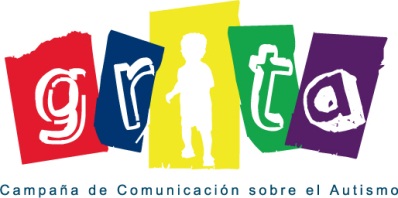 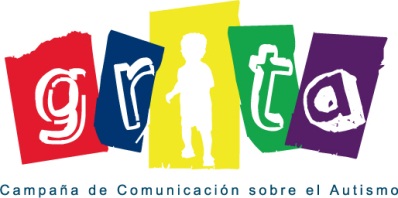 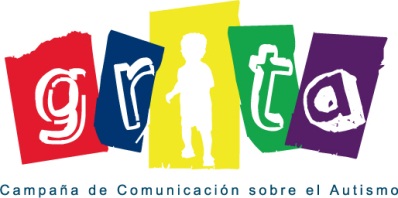 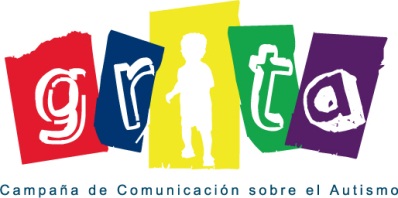 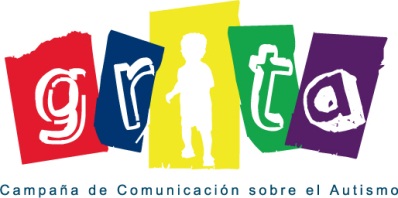 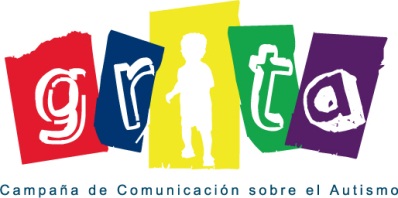 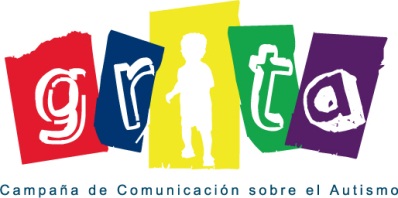